La Théorie du projet d’Architecture
Elements Graphiques
Théorie du Projet II 1ere Année Architecture / Système LMD

Année Académique 2019/2020

Chargé de la matière Pr. Noureddine Zemmouri
Programme Matière
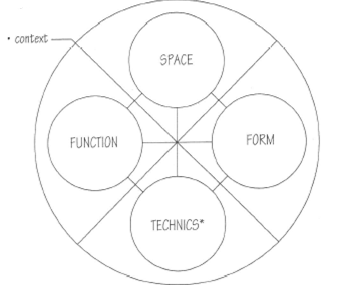 Eléments Graphiques
Du point à la Ligne
De la ligne au Plan
Du Plan au Volume
Programme Suite
Composition Architecturale
Composition Plane
Composition Volumétrique
Décomposition
Transformation
Programme Suite
Forme et ses Propriétés
Forme et Espace 
Forme et Structure
Structure et Richesse Architecturale
Structure et Expression Architecturale
Programme Fin
Architecture et Environnement Naturel
Architecture et lumière Naturelle
Notions Elémentaires de Programmation
Ergonomie et Architecture
Evaluation
Un examen écrit en fin de semestre 100%
Références
www.zemmouri.communityarchitect.com

Cours
Examens
Corrigés Types
Outils
Exercices
Multi-Media
Les éléments Primaires
Toutes les formes picturales commencent par le point qui est en mouvement. Le point se déplace et la ligne nait de son mouvement. La ligne étant ainsi la 1ere dimension.
Si la ligne se déplace dans une direction on obtient le plan qui est un élément à 2 dimensions.
Dans le mouvement des plans dans l’espace l’intéraction des plans créée le corps ou le volume
Une énergie cinétique

   qui déplace le point en ligne, la ligne en plan et le plan en dimension spatiale
Le Point
Le Plan
Le Volume
Forme Conceptuelle
Mais on peut ressentir leurs présences: 
On peut sentir le point à l’intersection de 2 lignes.
On peut voir la ligne comme contour d’un plan.
Le volume comme objet qui occupe l’espace
Comme Eléments conceptuels le point le plan et le volume ne sont pas visibles exceptés dans l’imaginaire du concepteur
Quand ils sont rendus visible sur papier ou en 3 dimensions ces éléments deviennent forme avec des caractéristiques de: 
matériaux, 
d’aspect, 
dimension, de
couleur 
et de texture
Génération de la Forme
Comme premier générateur de la forme le point indique:
La position dans l’espace
L’extension du point donne naissance à la ligne avec ses propriétés:
Longueur
Direction
Position
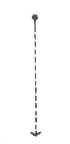 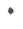 L’extension de la ligne engendre le plan avec ses propriétés:
Longueur
Largeur
 Forme
Surface
Orientation
Position
L’extention du plan donne naissance au volume avec ses propriétés:
Longueur
Largeur
Profondeur
Forme
Espace
Surface
Orientation
Position
Synthèse
Le point
Le point marque une position dans l’espace
Conceptuellement il n’a ni Longueur ni largeur ni profondeur
Il est donc statique, centralisé et sans dimension
Comme premier élément du vocabulaire de la forme le point peut servir pour marquer:
Les 2 extrémités de la ligne
L’intersection de 2 lignes
Les coints d’un plan ou d’un volume
Le centre d’un champ
Théoriquement le point n’a ni forme ni aspect  il marque sa présence par sa situation dans le champ visuel.
Au centre d’un environnement  le point est stable et sans mouvement
Organisant les éléments autour de lui et dominant le champ
Mais quand le point et déplacer du centre son champ devient plus agressif  et une compétition pour la dominance est engagée.
Une tension visuelle se manifeste entre le point et son champ
Comme le point n’a pas de dimension pour marquer visuellement une position dans l’espace ou sur un plan le point doit être projeté verticalement  comme une forme linéaire comme un poteau un obélisque ou une tour
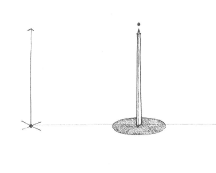 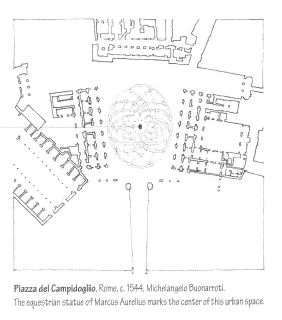 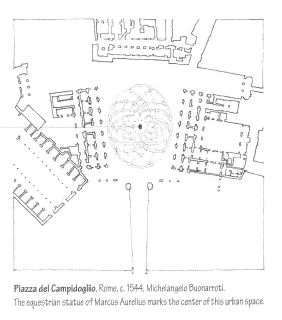 La projection en plan de ses formes donne le même aspect visuel du point.
D’autres formes générer par le point garde les mêmes caractéristiques visuelles:
Le cercle
La cylindre
La sphère
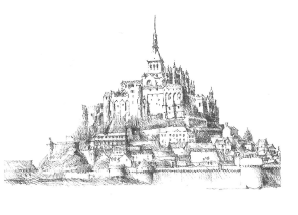 Deux points²
Deux points décrivent une ligne qui les joint
Les 2 points limite la ligne la ligne peut être considérée un segment d’une ligne infinie
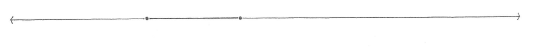 En plus 2 points suggèrent un axe vertical à la ligne qu’il décrivent  et sur laquelle ils sont symétriques et comme l’axe est infini il peut être dominant à la ligne initiale.
Du point de vue optique la ligne et l’axe sont plus dominants que l’infinité de ligne que les 2 points peuvent suggérés
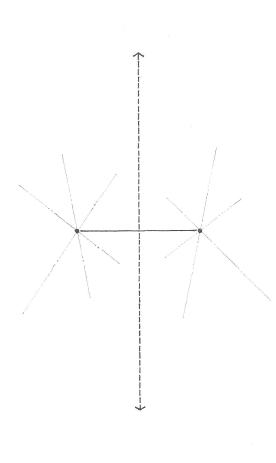 2 Points établis dans l’espace par des éléments coniques ou des formes centralisées peuvent définir 
des axes 
des éléments d’ordre 
pour organiser la forme du bâtiment et des espaces
Dans le plan 2 points peuvent dénoter une sortie qui signifie le passage d’une place à une autre.
Leurs extension vertical définit en même temps un plan à une entrée
La ligne
La ligne est ainsi capable  d’exprimer une direction, un mouvement un développement.
L’extension du point engendre une ligne qui conceptuellement n’a ni largeur ni profondeur. Contrairement au point qui est statique, la ligne décrit le parcours de points en mouvement .
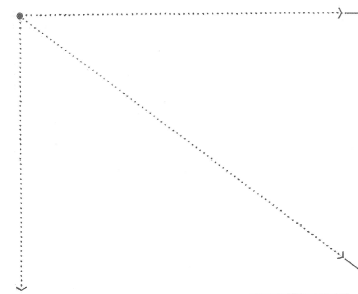 La ligne est ainsi est élément important dans la formation de constructions visuelles
Elle sert a joindre, unir , assembler, entourer et délimiter des éléments visuels
Décrire les limites et donner forme aux plans
Articuler les surfaces des plans
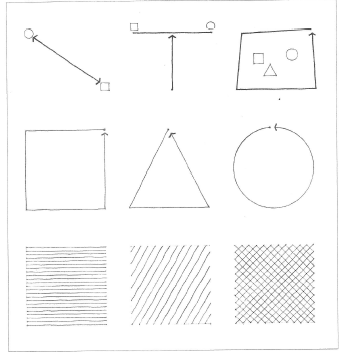 Une ligne horizontale exprime stabilité, la ligne de terre, l’horizon
L’orientation d’une ligne affecte son rôle dans une construction visuelle.

Une ligne verticale peut exprimer un état d’équilibre avec la force de la gravité
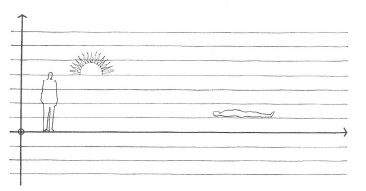 Tombante vers un point sur la terre
Montante vers un point dans le ciel
Elle est dynamique et visuellement active dans un état de déséquilibre
Une ligne oblique est une déviation d’une ligne horizontale ou verticale elle peut être vu comme:
Une ligne verticale décroissante
Une ligne horizontale croissante
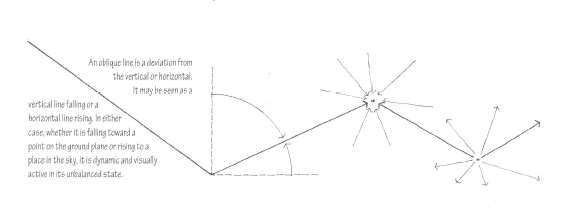 Les éléments linéaires en Architecture
Des éléments linéaires verticaux comme les colonnes, les obélisques, les tours, les minarets ont été utilisés à travers l’histoire pour marquer des événements importants et établir des points particuliers dans l’espace
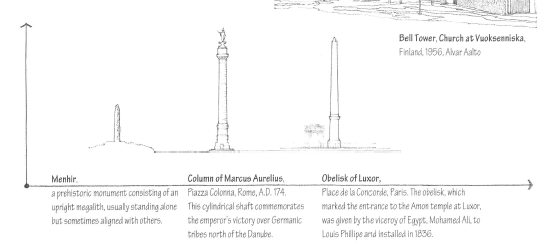 Les éléments linéaires verticaux peuvent aussi déterminer des volumes transparents dans l’espace.
Dans cet exemple la mosquée de Bey Salim Turquie, les 4 minarets forme un champ pour l’expansion magnifique du dôme
Les éléments linéaires qui possèdent les matériaux et la force nécessaire peuvent jouer le rôle de structure
Dans les exemples suivants les éléments linéaires expriment:
Le mouvement à travers l’espace
Supportent les plans supérieurs
Forment une structure tridimensionnelle pour l’espace Architectural
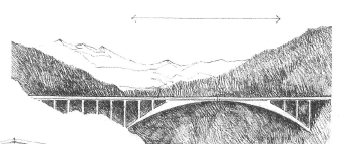 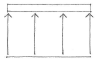 Une ligne pourrait être un élément imaginaire non visible
Ligne régulière établie par 2 points distants par rapport auquel l’ensemble des autres éléments sont arrangés d’une manière symétrique
Malgré que l’espace architectural est tridimensionnel  il pourrait être linéaire dans la forme pour contenir un mouvement à travers un bâtiment pour desservir ses espaces
Les bâtiments peuvent aussi êtres linéaires dans leurs forme particulièrement quand il s’agit d’espace répétitifs arrangés le long de leurs axes de circulation
Les bâtiments aux formes linéaires peuvent contenir les espaces extérieurs environnants ainsi d’épouser et de s’intégrer au site
A une échelle plus réduite les lignes peuvent articuler les bordures et les surfaces des plans et volumes. Ces lignes peuvent êtres exprimées par les joints entre les bâtiments les cadres des fenêtres et portes ou par la grille de la structure
Comment ces lignes affectent la texture de la surface dépends de leur poids visuel espacement et direction
Deux Lignes parallèles ont visuellement l’habilité de décrire un plan
Colonnes transforment en éléments de structure et de support puis en élément de composition du mur et de la façade
En architecture deux lignes de colonne parallèles peuvent
Créer un écran semi transparent 
établir une façade.
créer des espaces de circulation
Unifiées des éléments ou des espaces
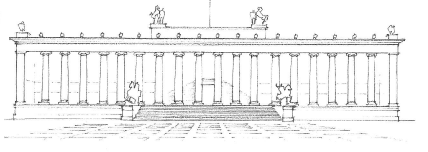 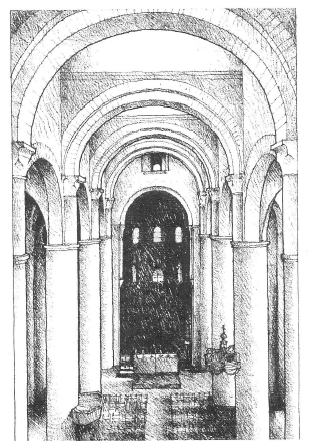 Créer des limites
Contenir des espaces
Créer des directions
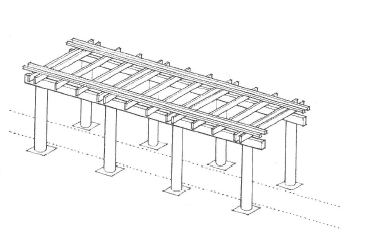 Plans en Architecture
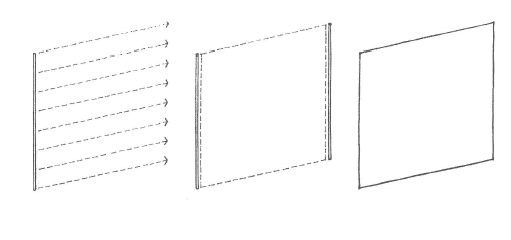 La forme est la première caractéristique du plan
Les caractéristiques supplémentaires sont:
La surface
La couleur 
La texture
Le modèle
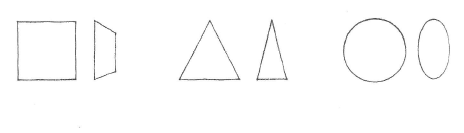 Dans les compositions artistiques et architecturales le plan sert a définir:
Les limites du volume
Est de ce fait constitue un élément clé dans la conception Architecturale
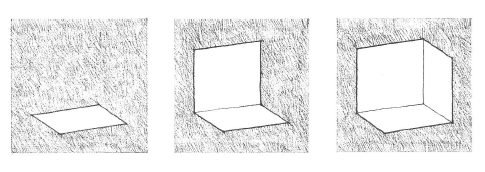 En architecture les plans définissent le volume tri-dimensionel  des masses et espaces
leurs Caractéristiques
Dimension
Forme
Couleurs
Texture
Leurs relations spaciales
La qualité des espaces qu’ils déterminent
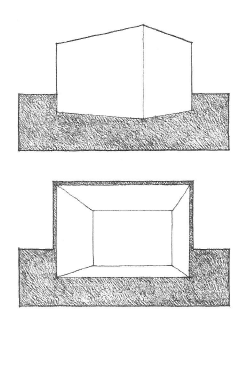 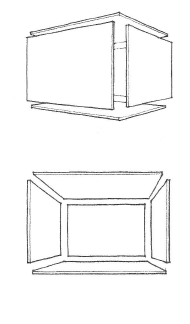 Dans la conception architecturale on manipule trois types de plans:
Plan supérieur qui représente le plafond d’un espace
Plan mural qui est vertical et qui est vital à la forme de l’enclosure architecturale
Plan Inferieur Plan de base qui sert comme fondation à la forme du bâtiment
Le plan inférieur plan de terre supporte toute la construction architecturale avec toutes les conditions du site (Climat topographie, etc.)
Les caractéristiques topographiques influencent la forme du bâtiment
Le bâtiment peut émerger s’intégrer ou se développer de ce plan
Le plan de terre peut être aussi manipulé pour créer l’assiette du projet:
Surélevé
Inondé
Découpé
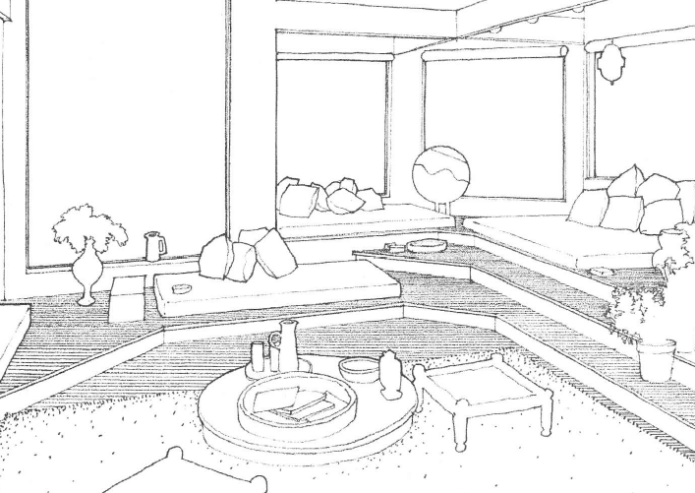 Le plan mural isole une partie de l’espace pour créer un environnement intérieur. Il détermine ainsi
L’intimité
Protection des éléments naturels
Il crée la forme 
L’image
La masse du bâtiment
Le plan extérieur engendre: 
La façade du bâtiment
Les rues
Les places
Les espaces publics
Le plan Intérieur
engendre: 

La forme
Les dimensions
des espaces intérieurs

* Les relations entre les espaces
Le plan Supérieur
Détermine l’espace dans sa forme et dimension vertical: 
Il signifie :
La protection
L’unité des espaces
Il peut altérer
l’échelle de l’espace
La qualité lumineuse et acoustique
Il peut subdivisé l’espace en zones
Le plan Supérieur
Peut être caché à l’extérieur
Ou au contraire développer pour renforcé le volume du bâtiment


Il peut être développé :
Comme un seul élément
Fragmenté en plusieurs unités
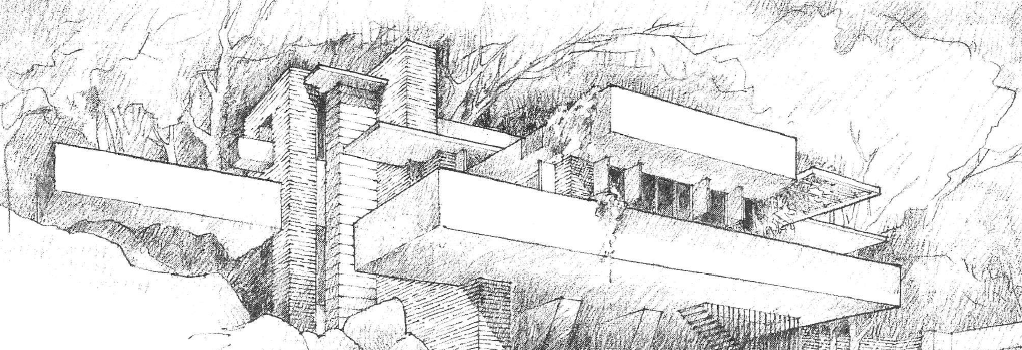 Volumes en Architecture
L’extension du plan créer le volume:
Le volume est constitué de:
De points
De lignes
De plans ou de surfaces qui définissent les limites du volume
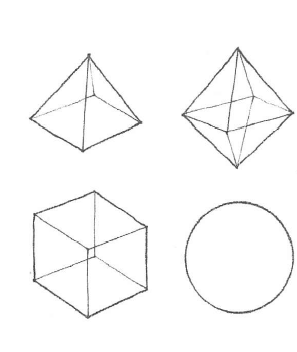 La forme est la première caractéristique du
Comme la 3D est le vocabulaire principal de la conception architecturale
 le volume peut être:

Solide donné par les masses

Vide contenu par des plans
En architecture le volume peut être décrit comme:

 une portion de l’espace limitée par les murs le plafond  et le plancher


la quantité de l’espace  contenu dans la masse du bâtiment
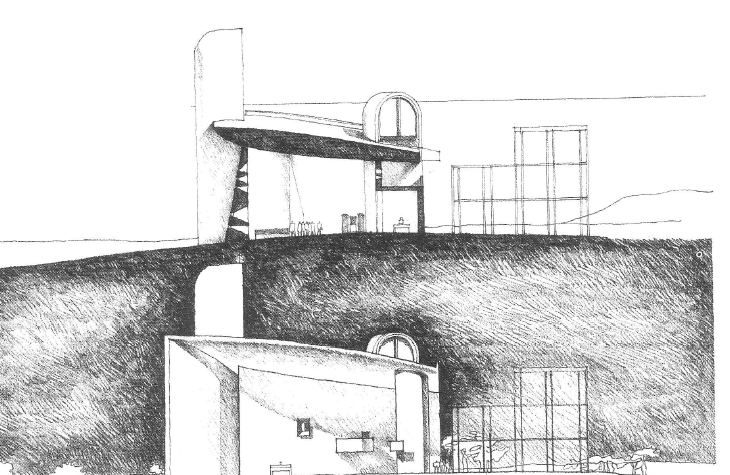 Un bâtiment dans un paysage:
 Peut être vu ou décrit comme un élément qui  occupe un volume de l’espace
Les formes du bâtiment qui servent comme des contenants:
 Peut être vu ou décrit comme masses qui  définissent les volumes de l’espace
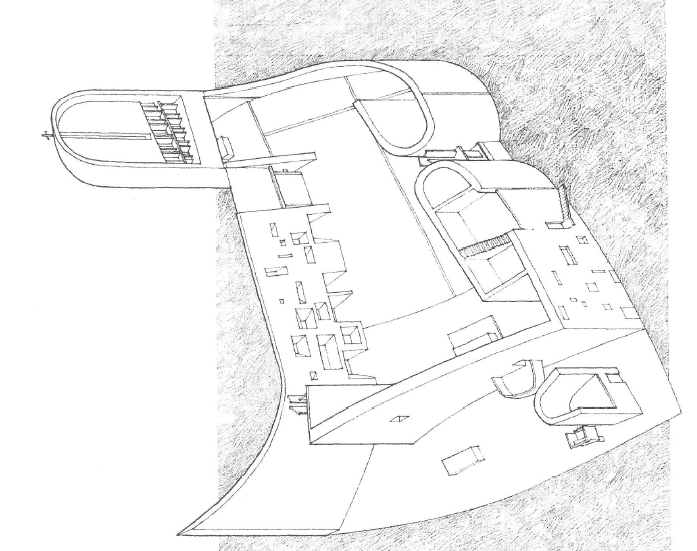